Evaluación Educativa para el aseguramiento de la Calidad en Programas Académicos ofertados en Modalidad Virtual
Karla Ivania López Laguna
Máster en Métodos de Investigación Científica por la Universidad Nacional Autónoma de Nicaragua (UNAN-Managua), Licenciada en Ciencias de la Educación con Mención en Informática Educativa (UNAN-Managua), Certificada como Tutora Ha ejercido docencia en formación de grado en la Carrera de Informática Educativa, colaboró en la Dirección de Docencia de Postgrado, en esta unidad se desempeñaba se encargaba del seguimiento y monitoreo de los programas de postgrado en ejecución y administración de la Plataforma Virtual. Colaboró en la DEDV como coordinadora del  área de Gestión Académica y actualmente como jefa del Departamento.
UNAN-MANAGUA
klopez@unan.edu.ni
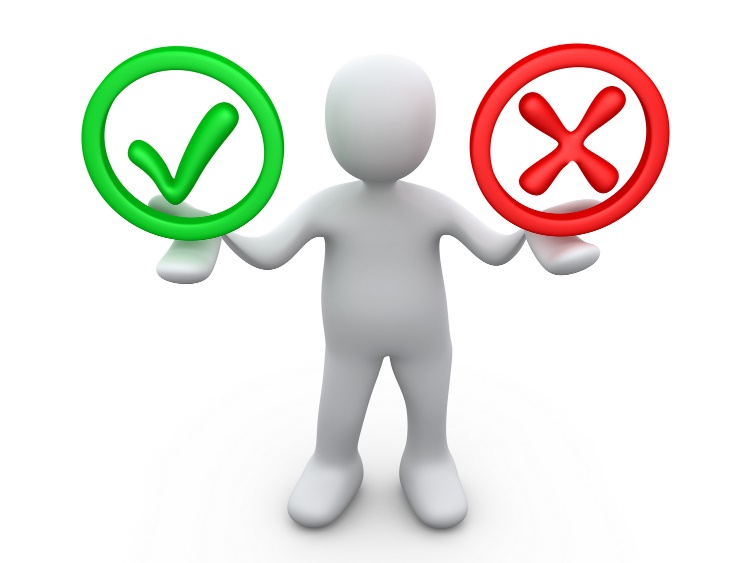 Evaluación Educativa
Es una etapa del proceso educativo que tiene como propósito obtener sistemáticamente información utilizable, de manera que se compruebe en qué medida se han logrado los resultados previstos y proceder a la toma de decisiones a fin de mejorar el proceso educativo con todos sus componentes (Castillo y Cabrerizo, 2010).
Elementos que intervienen en la evaluación educativa
Recursos tecnológicos y pedagógicos
Evaluación al desempeño docente
Evaluación al diseño del curso
Macro, mezo, y microplanificación.
Atención a los estudiantes.
Servicios administrativos.
Atención al estudiante.
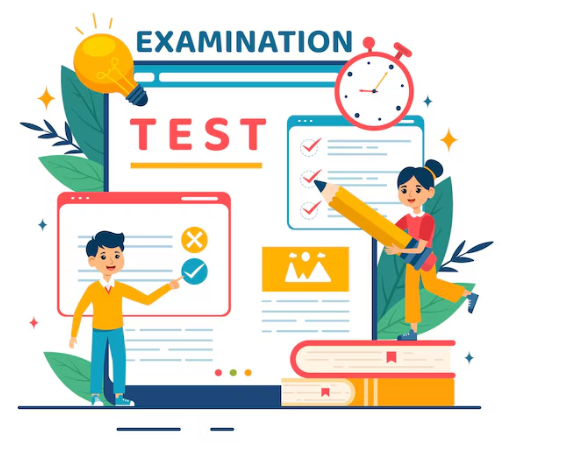 Agencias referentes para evaluación de cursos virtuales
CALED: https://www.caled-ead.org/es/vinculacion/organismos-de-educacion-superior-distancia/organismos-de-educacion-superior-distancia-internacionales
KALOS: https://oei.int/oficinas/secretaria-general/sello-kalos-virtual-iberoamerica/el-sello-kalos-virtual-iberoamerica
SIACES: https://ccacalidad.org/siaces-comparte-criterios-generales-para-la-evaluacion-de-la-educacion-virtual/
ANEAES: https://www.aneaes.gov.py/instituciones-de-educacion-superior-con-ofertas-academicas-en-la-modalidad-de-educacion-a-distancia-pueden-postular-al-sello-kalos-virtual/
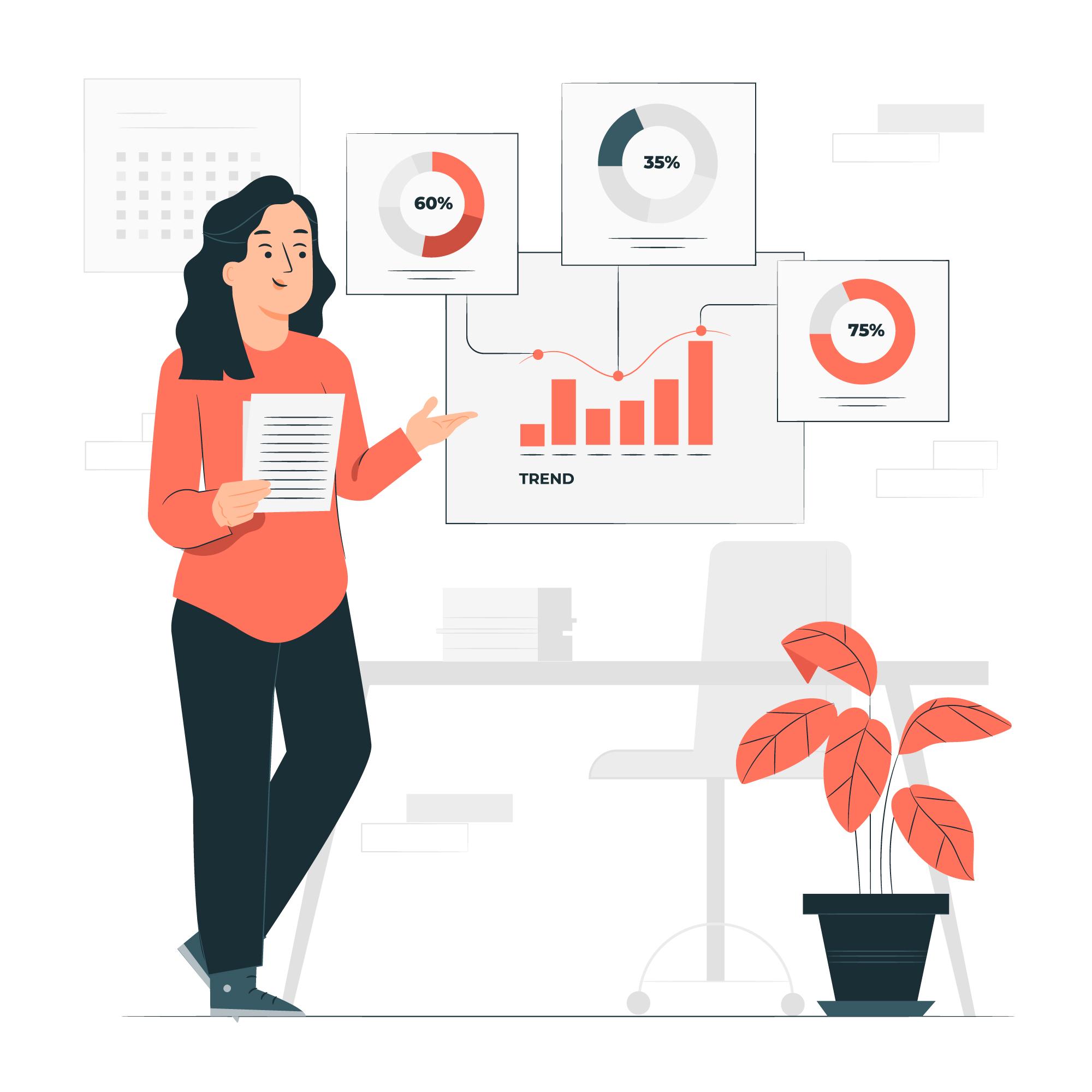 Ejemplo de indicadores implementados por las agencias
INDICADORES DE CALIDAD PARA EL APOYO INSTITUCIONAL
INDICADORES DE CALIDAD PARA EL APOYO TECNOLÓGICO
INDICADORES DE CALIDAD PARA EL DESARROLLO Y DISEÑO INSTRUCCIONAL DE LOS CURSOS EN LÍNEA
INDICADORES DE CALIDAD PARA LA ESTRUCTURA DEL PROGRAMA EN LÍNEA
INDICADORES DE CALIDAD PARA ENSEÑANZA Y APRENDIZAJE
INDICADORES DE CALIDAD PARA LA PARTICIPACIÓN SOCIAL Y ESTUDIANTIL
INDICADORES DE CALIDAD PARA APOYO DOCENTE
INDICADORES DE CALIDAD PARA APOYO A LOS ALUMNOS
INDICADORES DE CALIDAD PARA EVALUACIÓN Y VALORACIÓN
Variables que intervienen en la evaluación educativas desde la DEDV
[Speaker Notes: Aclarar que la imagen no determina un orden de importancia de las variables, todas, tienen igual importancia.

Es importante también mencionar que el CAP está dentro de las variables, porque a medida que se atienda mejor al estudiante, al docente, capturaremos mejores datos y de calidad. Por eso es importante valorar la satisfacción del usuario frente a esa actividad.]
Etapas de ejecución de los programas académicos
Ruta para asegurar la calidad en un curso ejecutado en modalidad virtual
[Speaker Notes: Aclarar que la imagen no determina un orden de importancia de las variables, todas, tienen igual importancia. Las variables son punto importante

Es importante también mencionar que el CAP está dentro de las variables, porque a medida que se atienda mejor al estudiante, al docente, capturaremos mejores datos y de calidad. Por eso es importante valorar la satisfacción del usuario frente a esa actividad.]
Proceso de sistematización
Seguimiento del plan de acción.
Verificar que las mejoras propuestas sean aplicadas.
Estar preparados para la evaluación institucional y por consecuencia a apuntar por una acreditación nacional e internacional.
Identificar oportunidades de mejora continua a cada uno de los procesos que se ejecutan.
Minimizar el índice de incidencias que se puedan presentar en el proceso de ejecución de un curso.
Detectar necesidades de formación docentes.
Aumento de la oferta educativa.
Beneficios del proceso de evaluación educativa
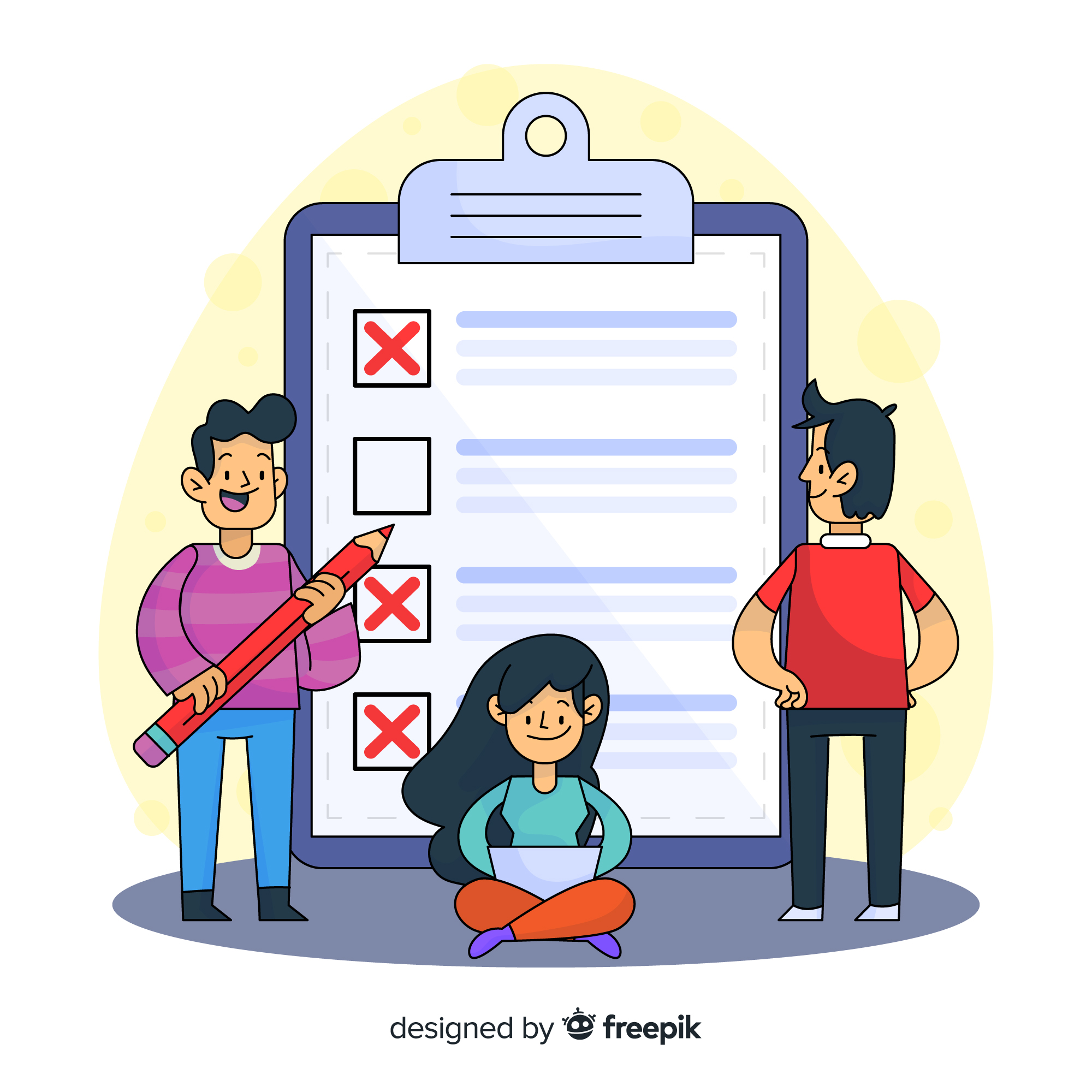 Conclusiones
La evaluación educativa, es una herramienta esencial que toda institución educativa debe establecer en los distintos procesos que desarrolla, lo anterior, permite generar estrategias de mejora que asegure la calidad de los distintos programas educativos, así como en los procesos administrativos-académicos.
Un proceso de evaluación educativa integral, que asegure que todos los elementos que contempla el proceso educativo, así como lo procesos administrativos-académicos, favorece la toma de decisiones oportunamente para asegurar la calidad educativa.
La evaluación educativa independientemente de la modalidad debe estar ligada al modelo educativo de la institución, así como a las rutas administrativas-académicas, lo anterior, favorece una evaluación contextualizada a la realidad.
Es necesario la definición de catálogos de indicadores que orienten a futuros investigadores en el área, la forma de cálculo, interpretación, actualización y manejo de los datos en el proceso de evaluación educativa 
se considera pertinente incluir una variable e indicadores que abarquen los aspectos curriculares, hablando específicamente de la microplanificación de los cursos.
[Speaker Notes: Aclarar que la imagen no determina un orden de importancia de las variables, todas, tienen igual importancia.

Es importante también mencionar que el CAP está dentro de las variables, porque a medida que se atienda mejor al estudiante, al docente, capturaremos mejores datos y de calidad. Por eso es importante valorar la satisfacción del usuario frente a esa actividad.]
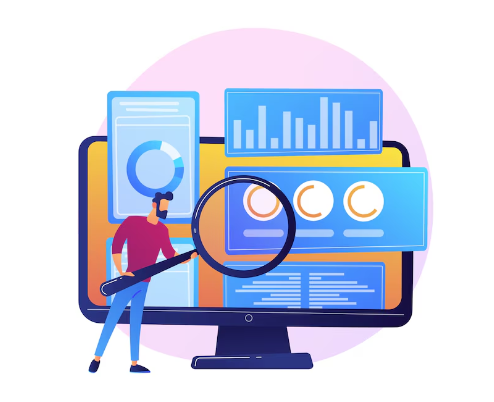 Karla Ivania López Laguna
klopez@unan.edu.ni